Презентация 
к уроку обучения грамоте
Буквы е, ё, ю, я 
после букв гласных
Выполнила Ершова  Н.И.,
учитель Акбулакской СОШ №3
лёд
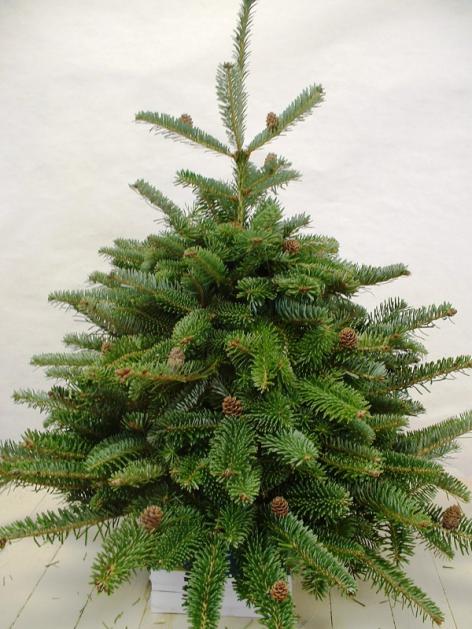 ёлка
ёж
ёжик
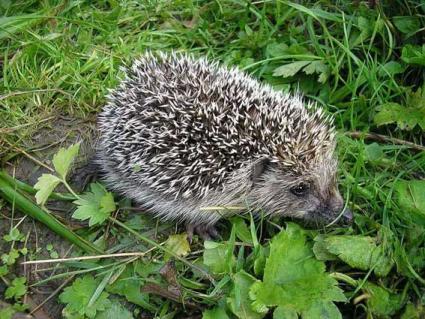 ё
е
ю
я
Железная сестрица 
Зубаста и остра.
Её и клён боится, 
И тополь, и сосна.
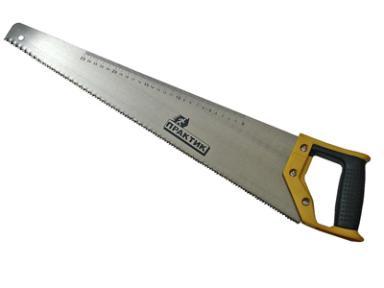 железная
Буквы е, ё, ю, я
после букв гласных
поёт
железная
ё
е
ю
я
ё
е
ю
я
рисую
читаем
считают
?
моя         моё
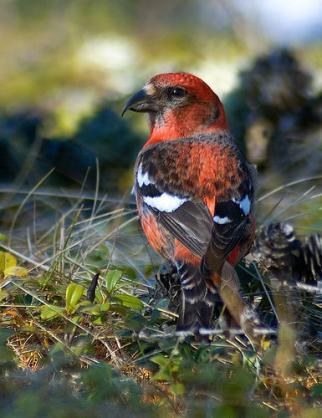 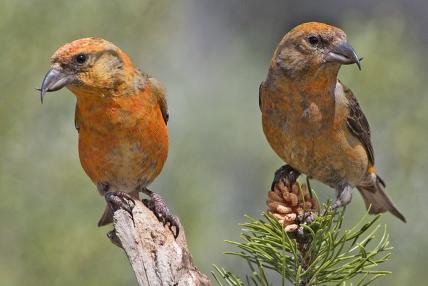 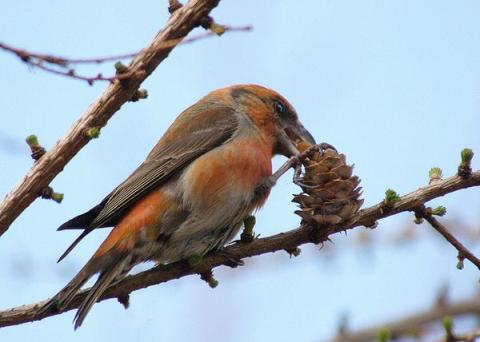 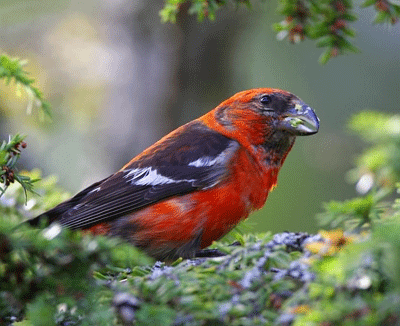 появились        на ели
уютно                сильные
пуховая             одеяльце
греет                 баюкает
поёт
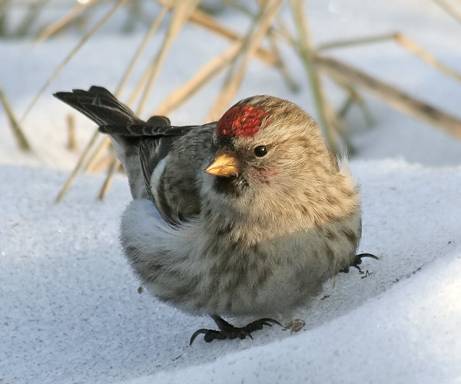 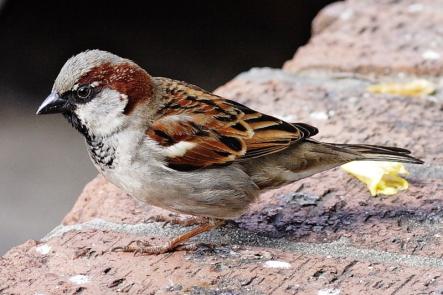 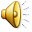 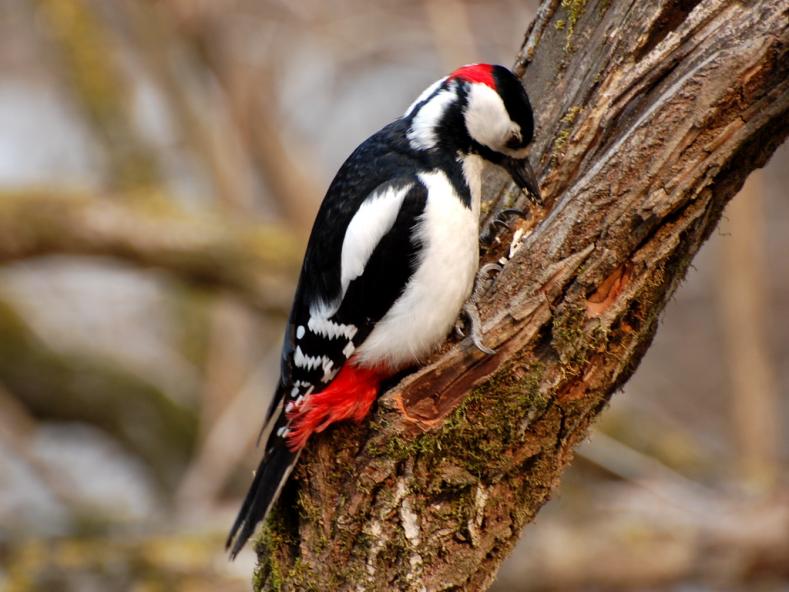 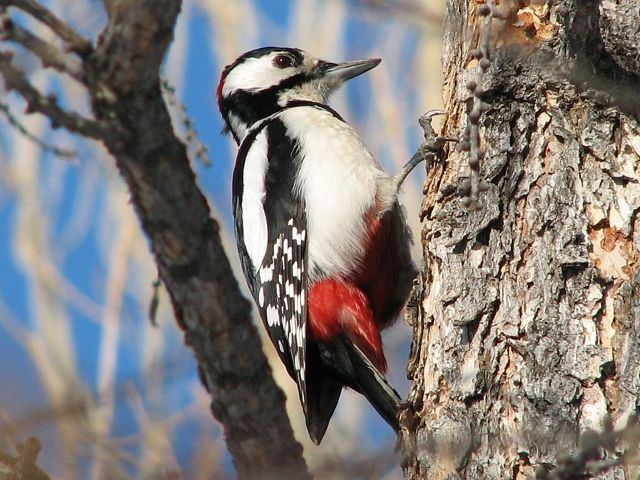 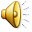 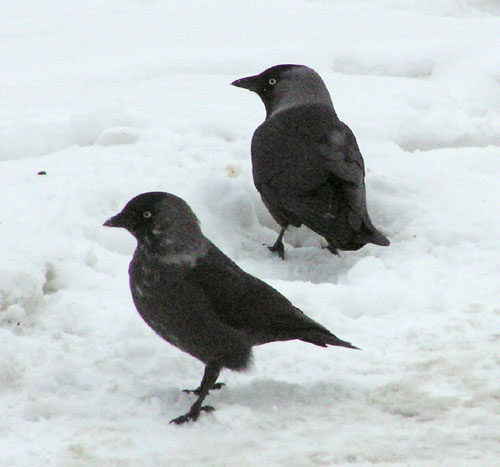 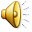 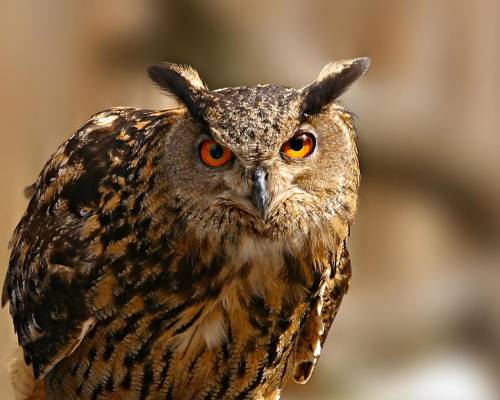 сова
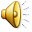 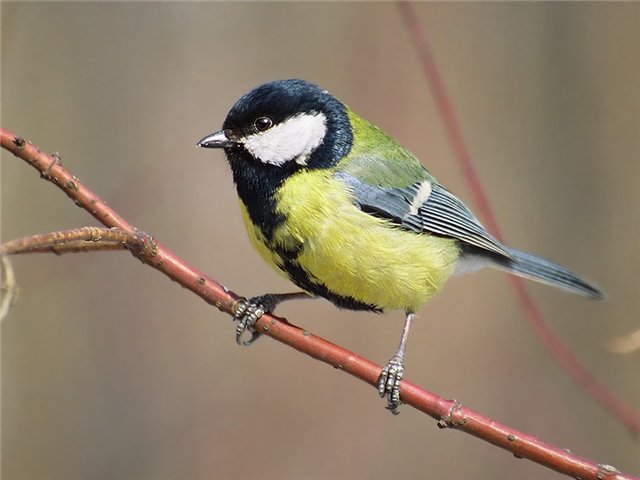 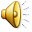 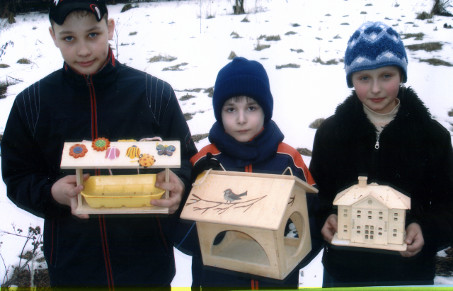 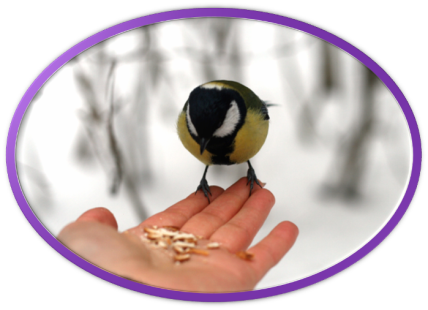 А ведь в нашем сердце  есть
И для птиц тепло.
Огурцы
Малыши
Раки
Дети
Волки
Щуки
играют в прятки.
растут на грядке.
в цирк бегут ватагой.
дремлют под корягой.
плавают по дну.
воют на луну.